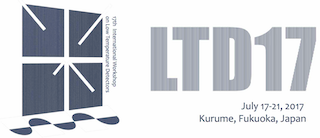 Please attach
Company Logo
here
Booth Number
(Keep as blank.)
Company Name
17th International Workshop on Low Temperature Detectors
Kurume City Plaza, Kurume, Fukuoka, Japan, 17 – 21 July (2017)